MATH 1330
Section 5.3
Graphs of the Cosecant and Secant Functions
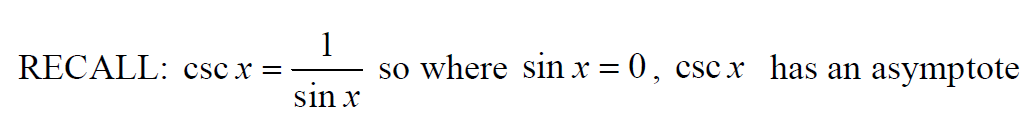 Graphs of the Cosecant and Secant Functions
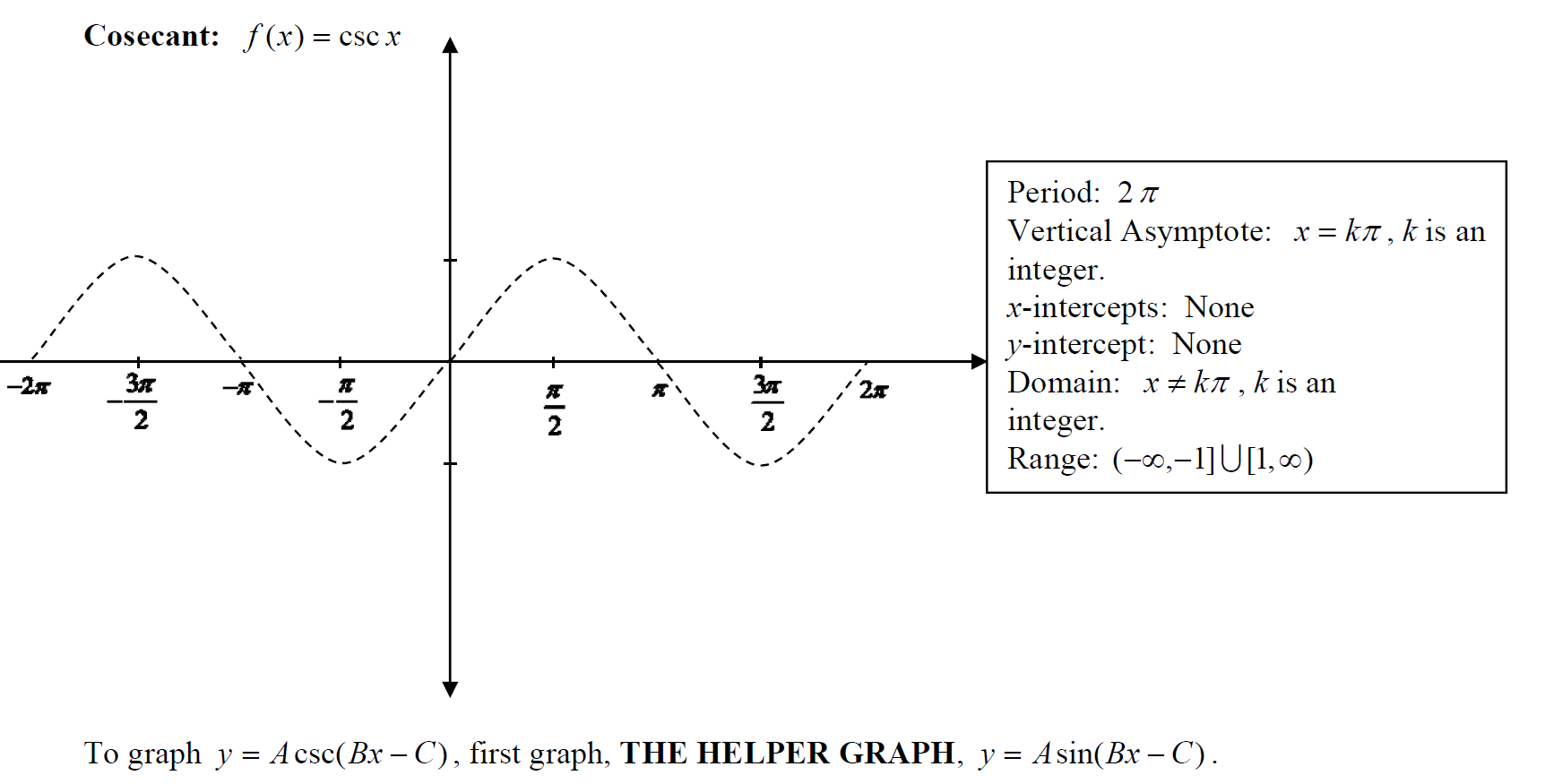 Graphs of the Cosecant and Secant Functions
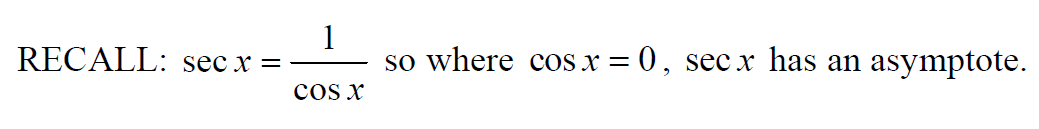 Graphs of the Cosecant and Secant Functions
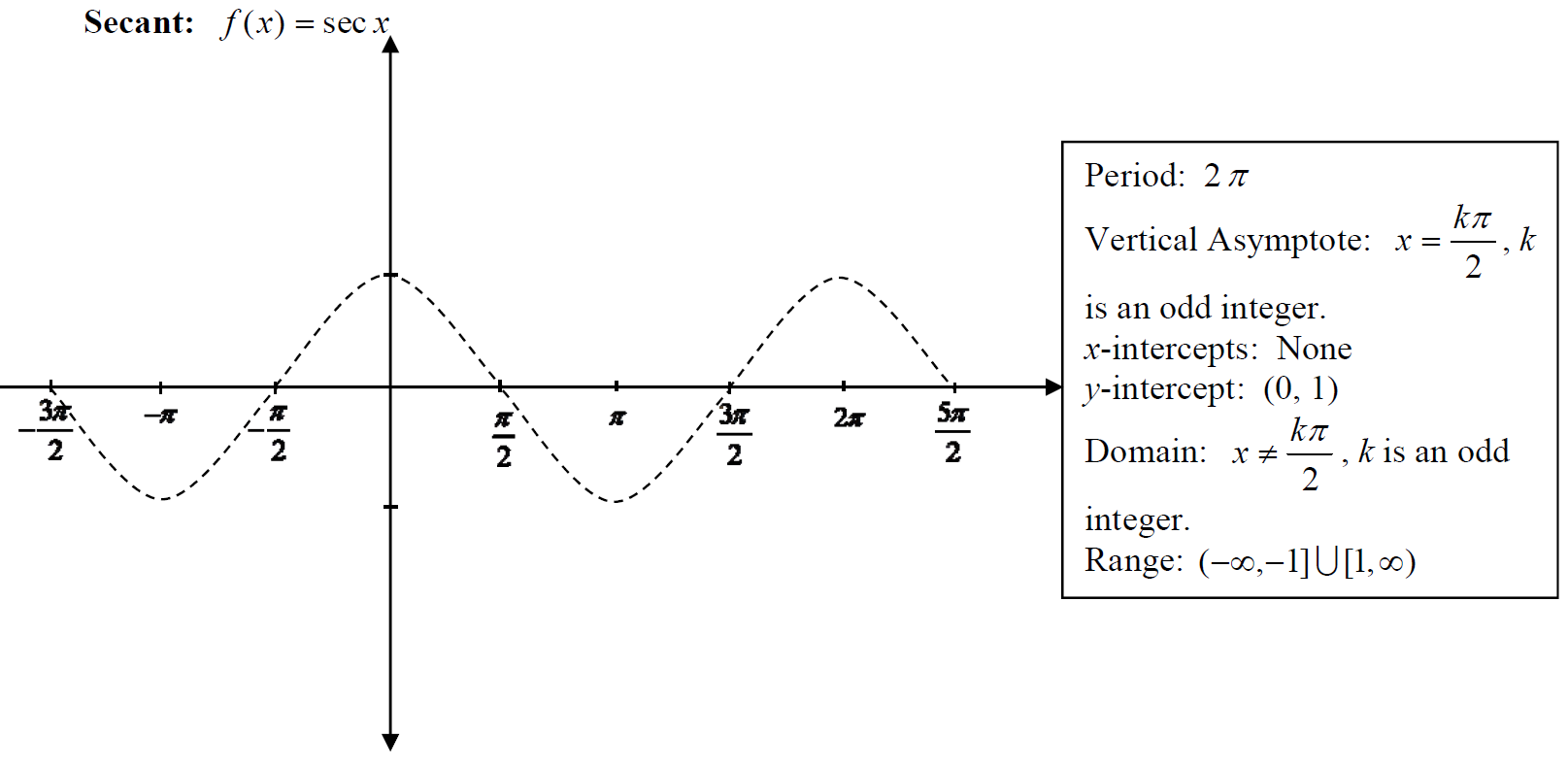 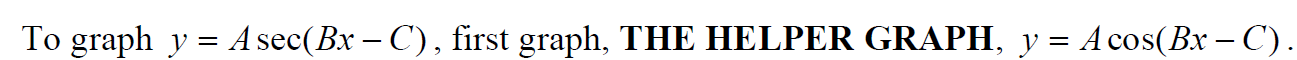 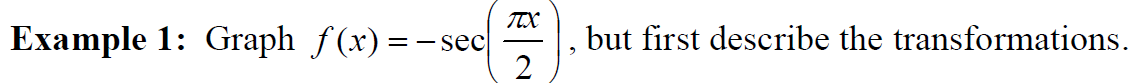 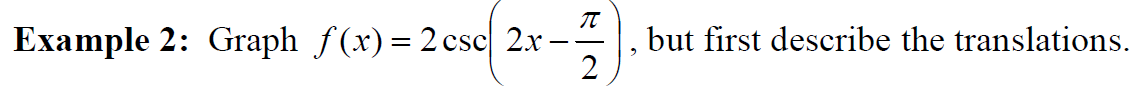 Popper 8
1.
2.
Graph of the Tangent Function
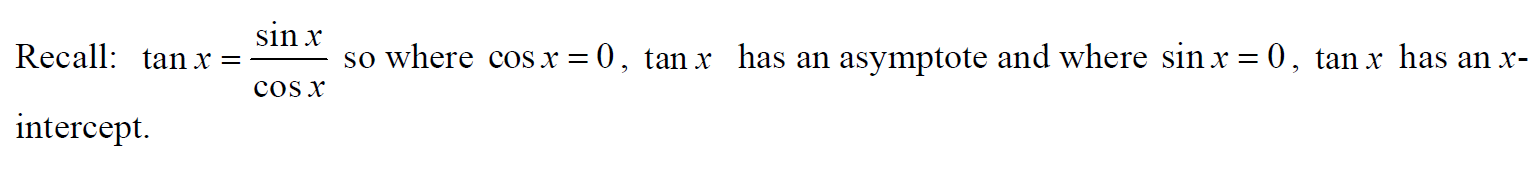 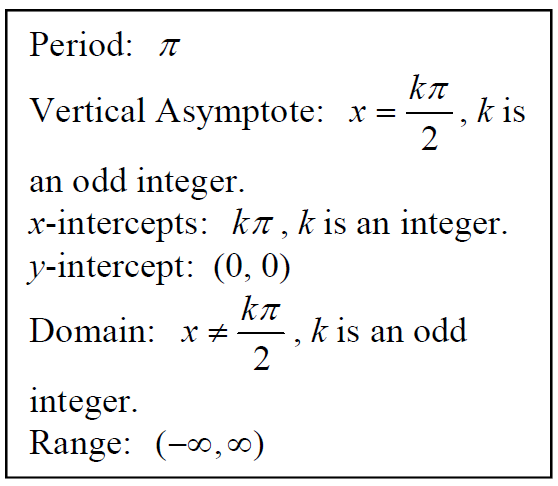 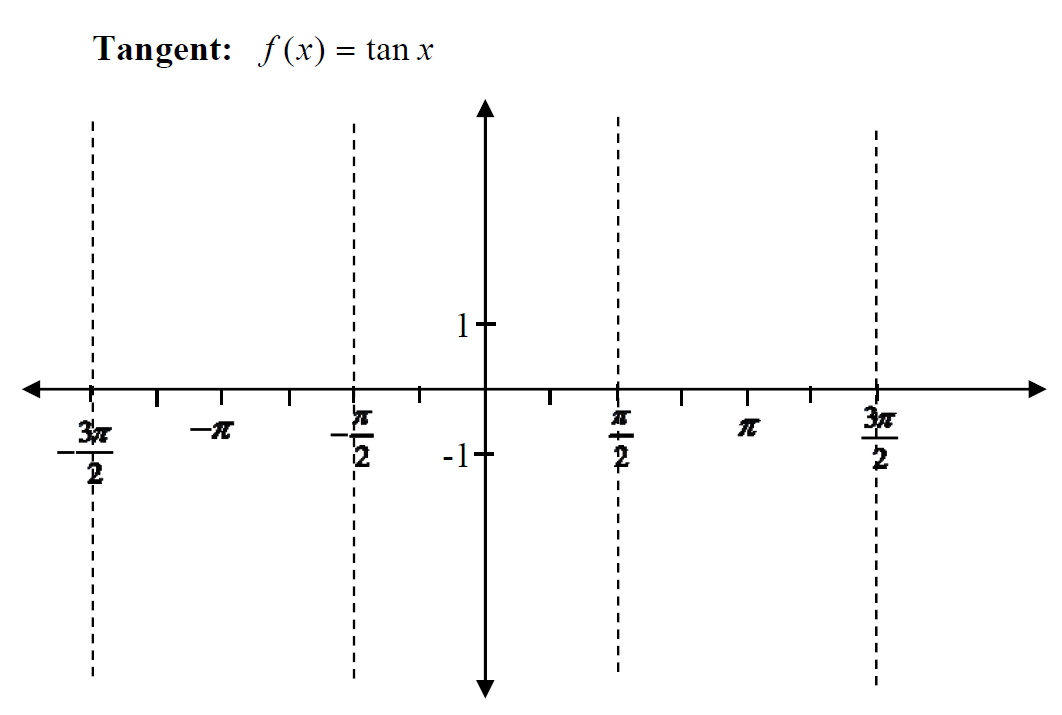 How to Graph a Tangent Function
Graph of the Cotangent Function
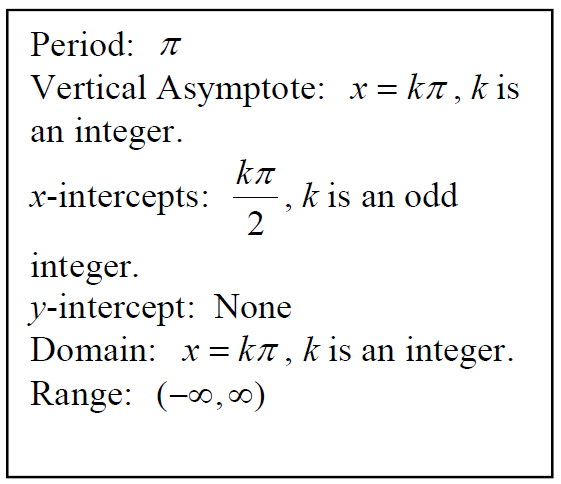 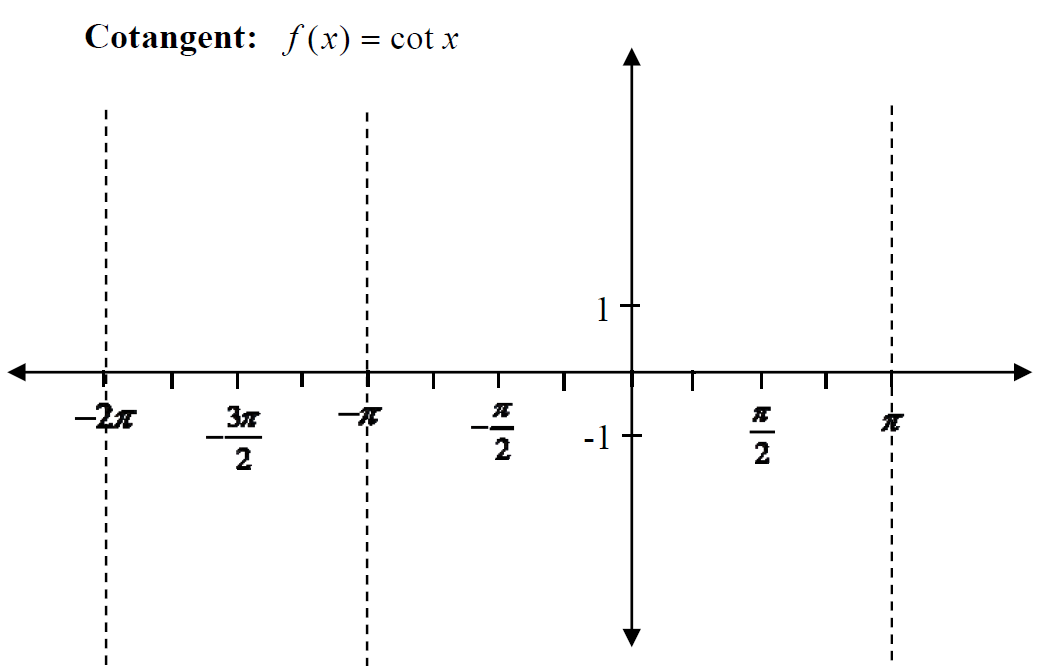 How to Graph a Cotangent Function
Popper 8: